В чем заключается волшебство зимы ?
Цель
Доказать предположение, что зимой в природе происходит волшебство.
Доказательство  № 1
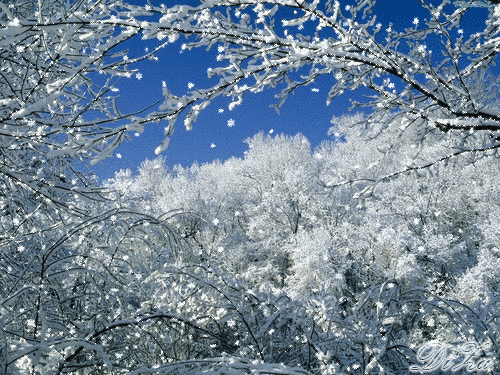 В белых шапках все дома.Вот! Вернулась к нам зима!Сколько же зимой чудес?Снежинки падают с небес.И иней на окне,И тени на стене.И снег на солнце сверкает,А если весна, то на солнце он тает.
Доказательство №2
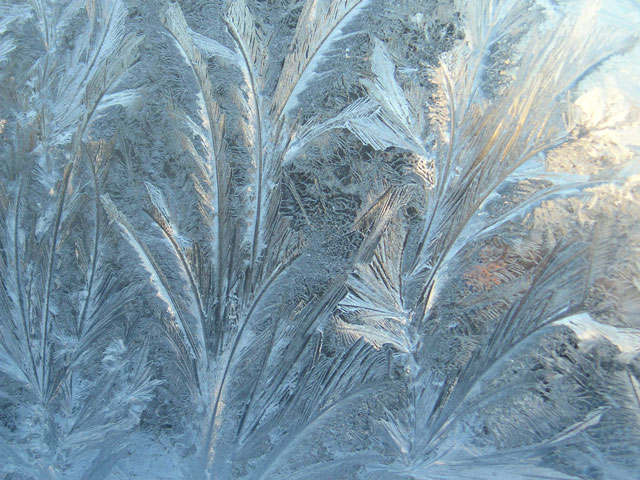 Мороз – волшебник!Это видно сразу:Я свой альбом Еще не открывал,А он ужеБез кисточек,Без красокВсе окна За ночь нам разрисовал!
Доказательство № 3
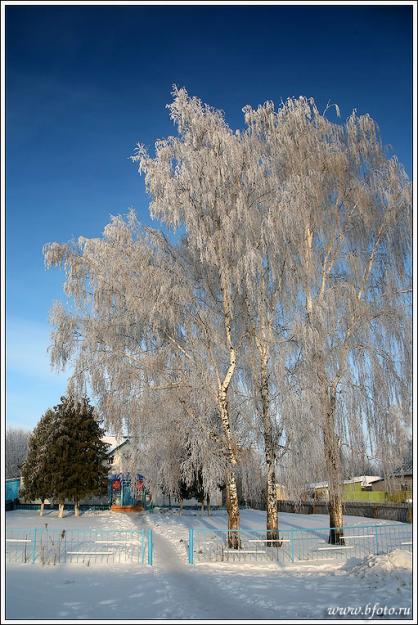 По деревьям серебристаяПерекинулась фата —Белоснежная, пушистая,Кружевная красота!И себя березка грустнаяНе могла узнать сама —Так украсила искуснаяВетки деревца зима...
Доказательство № 4
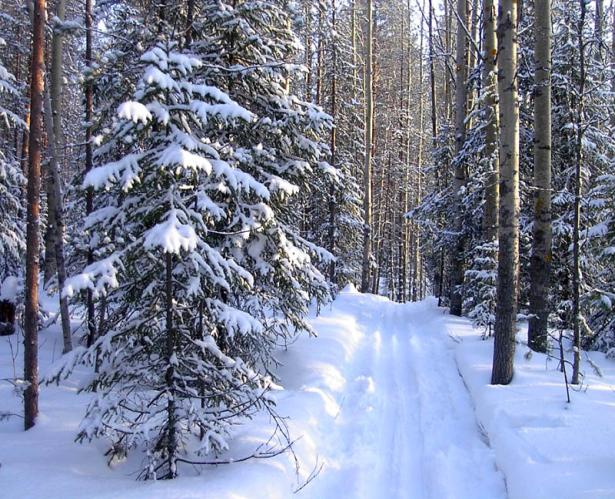 Заколдован невидимкой, Дремлет лес под сказку сна, Словно белою косынкой Подвязалася сосна.
Доказательство № 5
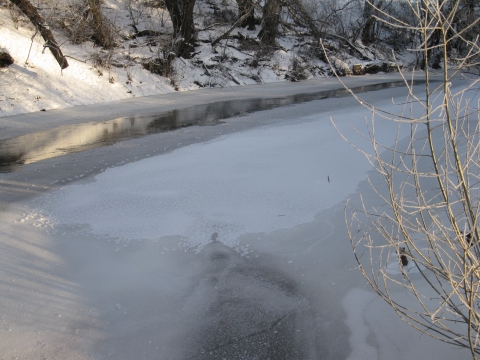 Льдом закована река
В крепкие оковы,
И пришел издалека
К нам мороз суровый.
Доказательство № 6
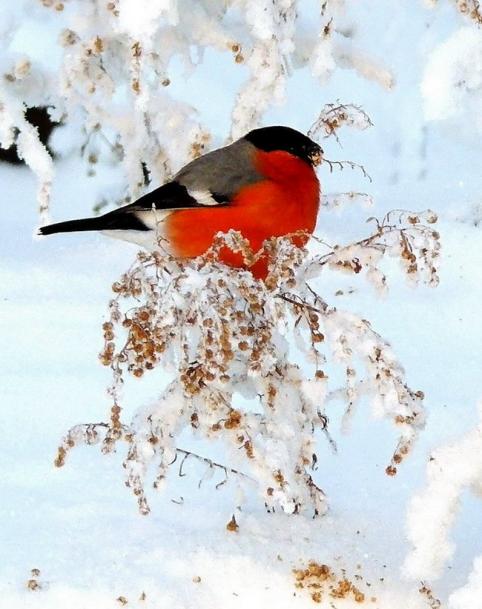 Где летом пели зяблики,Сегодня - посмотри! -Как розовые яблоки,На ветках снегири.
Доказательство № 7
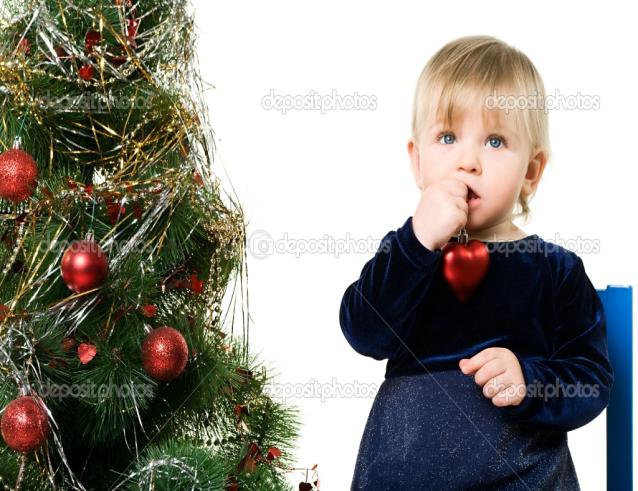 Говорят, под Новый год Что ни пожелается - Все всегда произойдет, Все всегда сбывается. Могут даже у ребят Сбыться все желания, Нужно только, говорят, Приложить старания.
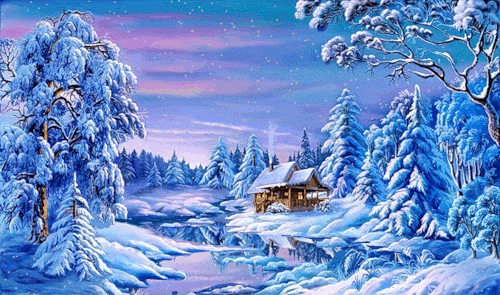 Вся природа замерла,
Затаилась в зимней сказке,
Ждет весеннего тепла
И лучей веселой ласки.
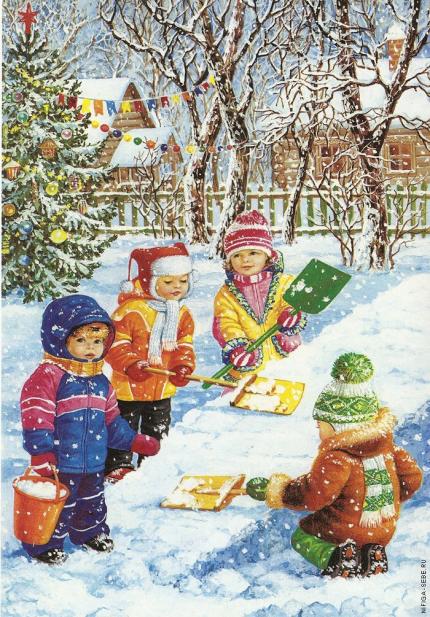 Но ребят зовёт наружу Зимний день сквозь лёд стеклаВ освежающую стужу Из уютного тепла.
Вывод
Прочитав произведения о зиме, мы убедились в том, что зимой в природе  действительно происходит волшебство словно в сказке.